Humánní geografie
Cvičení č. 9
30.11.2021
Marek Lichter
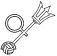 Energetika
Těžební oblasti apod. v ekonomické geografii
Předpokládá se, že spotřeba energie bude stále větší
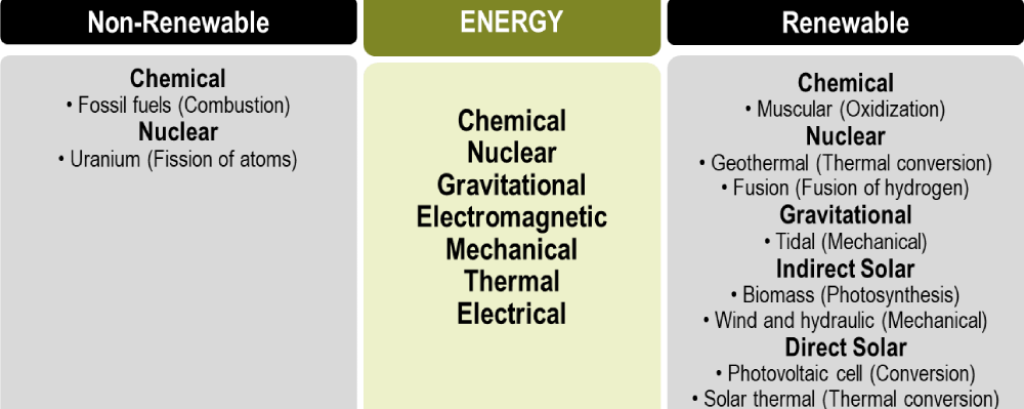 zdroj: Rodrigue (2020)
Energetika
zdroj: Rodrigue (2020)
Energetika
zdroj: Rodrigue (2020)
Energetika
Spotřeba podle kategorie
zdroj: Rodrigue (2020)
Green Deal
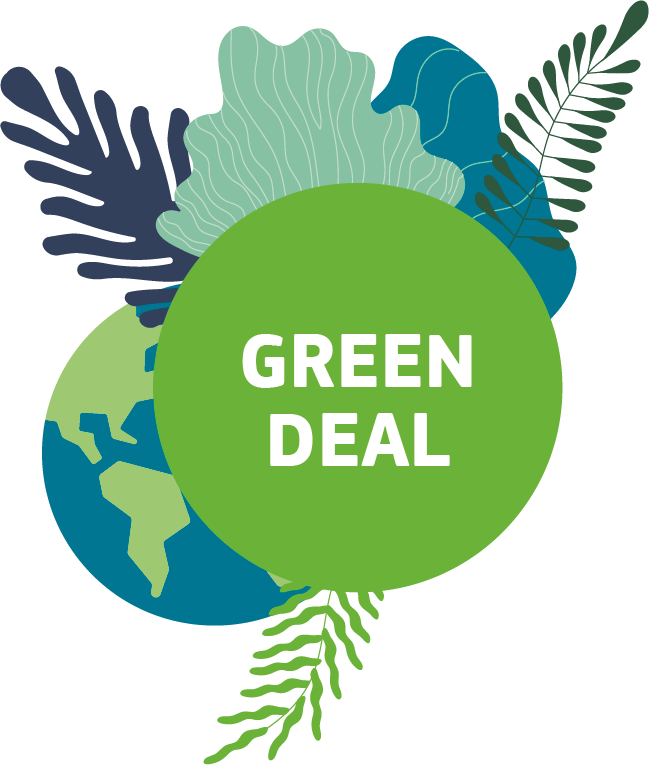 Týká se jak klimatu, tak energií
Vize uhlíkové neutrality
Viditelný zejména v rámci EU
Pařížská dohoda
USA opět součástí
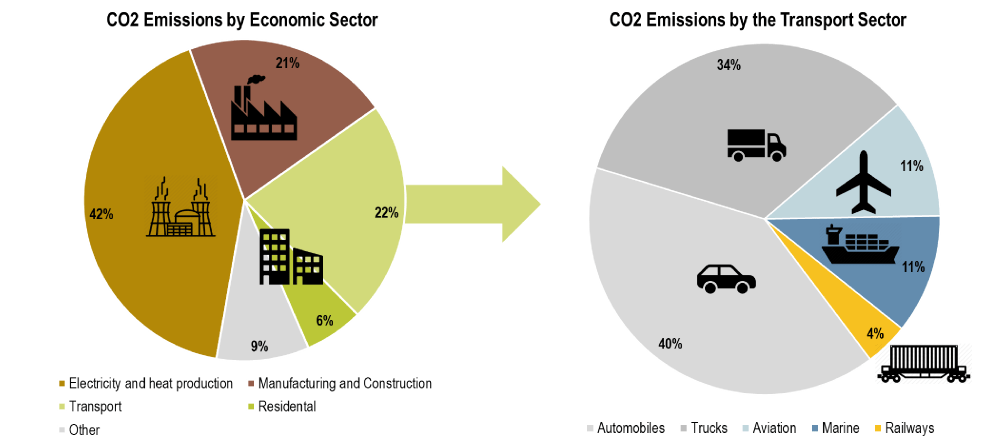 zdroj: copernicus.gov.cz, Rodrigue (2020)
Energetický mix čr
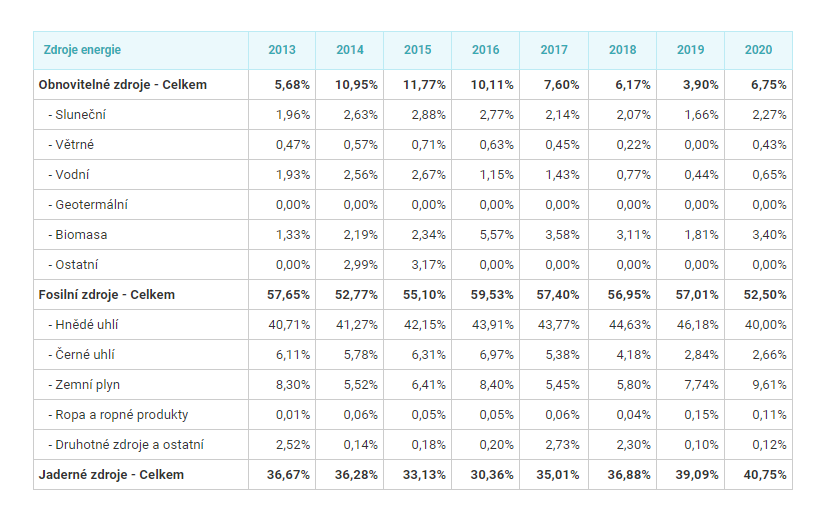 zdroj: ote-cr.cz
Jen poznámkou - rizika
I obnovitelné zdroje mají svoje rizika a problémy
Extrémní nároky na prostor
FVE Nová Ves (Vepřek) 35,1 MW/82,5 ha 
TE Chvaletice 820 MW/cca 90 ha
Nestabilní výkon
Skryté hrozby (např. vibrace, hlučnost, zanášení koryta)
Dopad na celkovou krajinu (estetika i funkce)
Málo vhodných míst
V energetice se točí velké peníze = dezinformace
Dezinformace?
Těžba břidlicového plynu na Trutnovsku
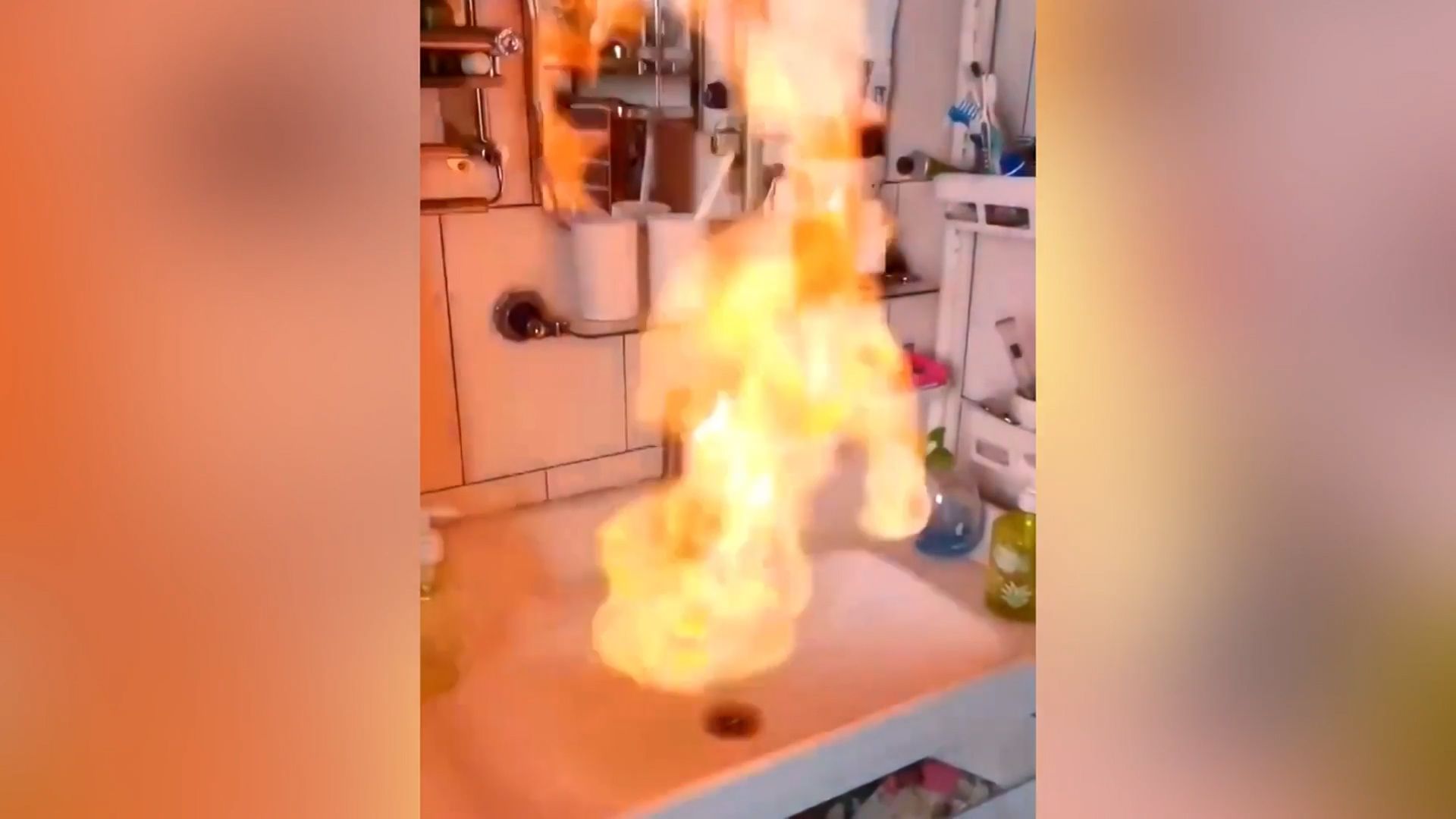 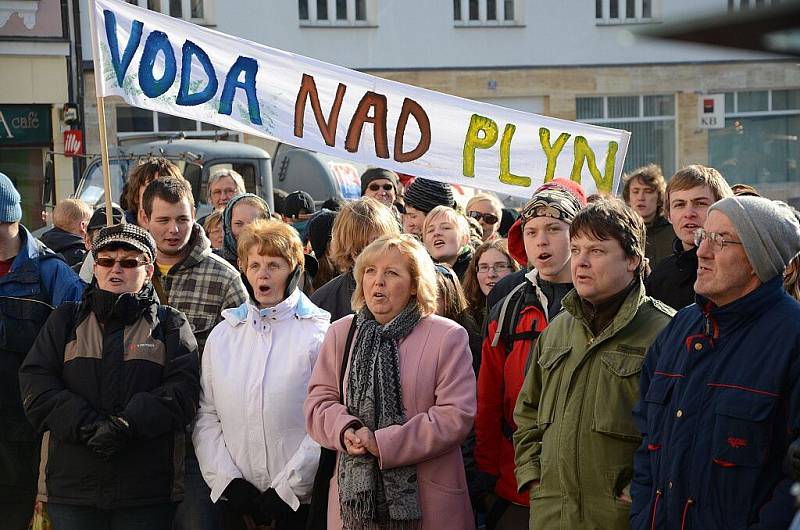 zdroj: denik.cz, aktualne.cz
In a NUTSHELL
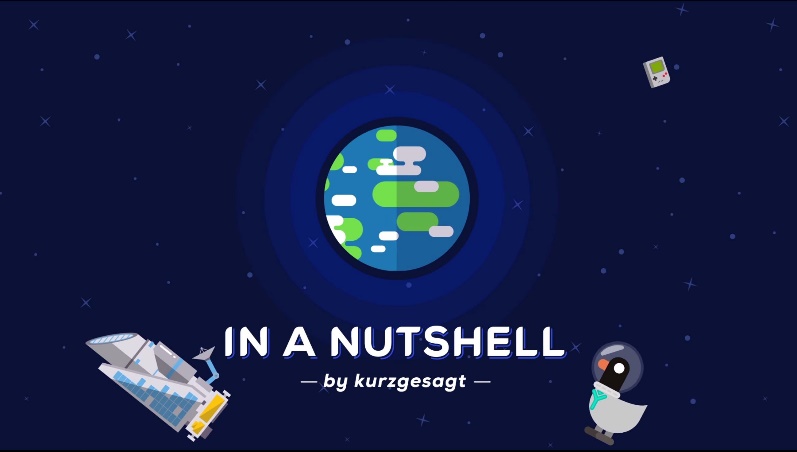 Dvě videa k přemýšlení o problému
Do we Need Nuclear Energy to Stop Climate Change?
https://www.youtube.com/watch?v=EhAemz1v7dQ&list=PLFs4vir_WsTyXrrpFstD64Qj95vpy-yo1&index=1
Kdo je zodpovědný za klimatickou krizi - Kdo ji musí vyřešit?
https://www.youtube.com/watch?v=ipVxxxqwBQw&list=PLFs4vir_WsTyXrrpFstD64Qj95vpy-yo1&index=6
Zadání devátého cvičení
Pokuste se formou krátkého eseje (max. 1 strana A4, ideálně ¾) popsat hypotetickou situaci, která by nastala po vyčerpání zásob ropy či uhlí (vyberte si jedno z uvedených fosilních paliv). Esej může být zpracován jako spekulativní, třeba i dystopický; dopady mohou být popisovány na různých měřítkových úrovních. 
Pokuste se zachytit především ovlivnění (časo)prostorových forem uspořádání společnosti, míru dopadů na fungování sídelního systému, zásahy do globální mobility či vybrané změny v geopolitickém uspořádání světa.
Ke cvičení
klíčová témata
energetické zdroje
energetická krize
Dotazy?

Odevzdání klasicky do týdne
Esej – nemusí být závěr
Díky za pozornost!
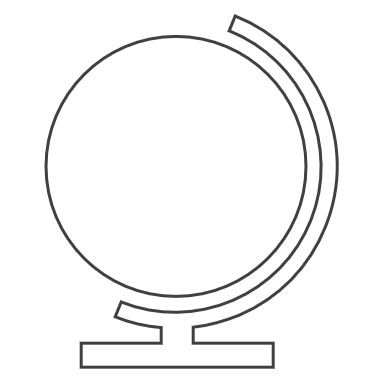 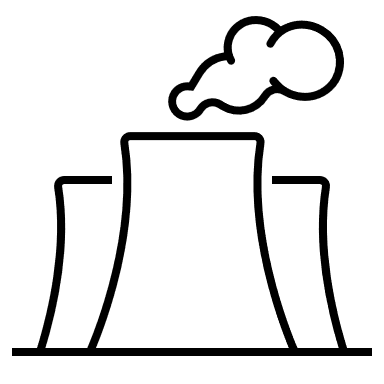